Figure 1. Case law as interpretive argument.
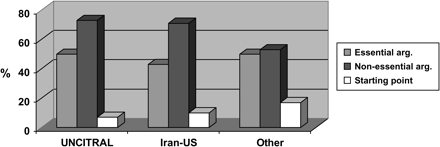 Eur J Int Law, Volume 19, Issue 2, April 2008, Pages 301–364, https://doi.org/10.1093/ejil/chn011
The content of this slide may be subject to copyright: please see the slide notes for details.
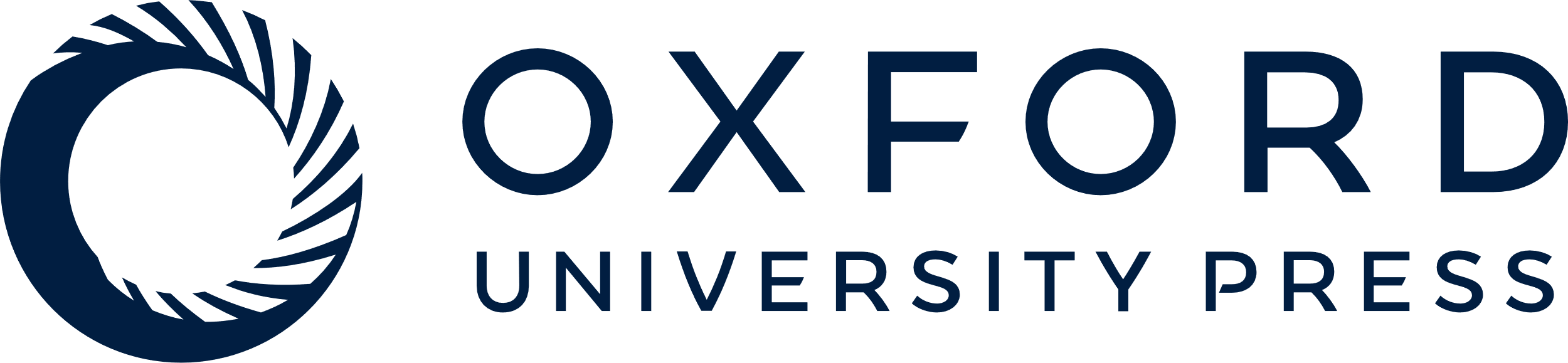 [Speaker Notes: Figure 1. Case law as interpretive argument.


Unless provided in the caption above, the following copyright applies to the content of this slide: The European Journal of International Law Vol. 19 no. 2 © EJIL 2008; all rights reserved]
Figure 2. Interpretive issues clarified through references to case law.
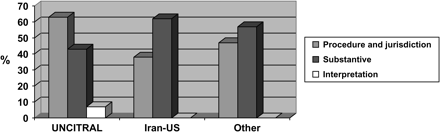 Eur J Int Law, Volume 19, Issue 2, April 2008, Pages 301–364, https://doi.org/10.1093/ejil/chn011
The content of this slide may be subject to copyright: please see the slide notes for details.
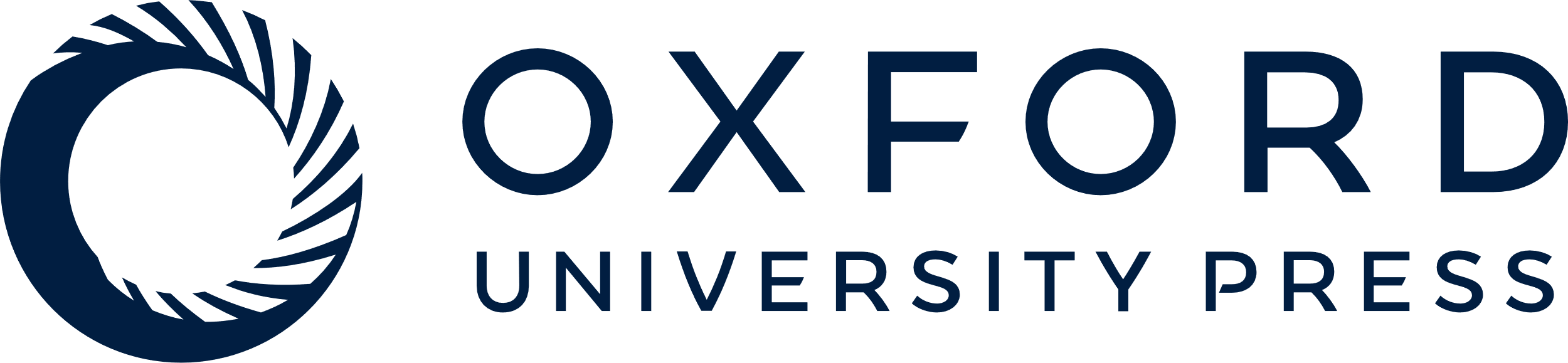 [Speaker Notes: Figure 2. Interpretive issues clarified through references to case law.


Unless provided in the caption above, the following copyright applies to the content of this slide: The European Journal of International Law Vol. 19 no. 2 © EJIL 2008; all rights reserved]
Figure 3. Use of interpretive arguments by ICSID tribunals.
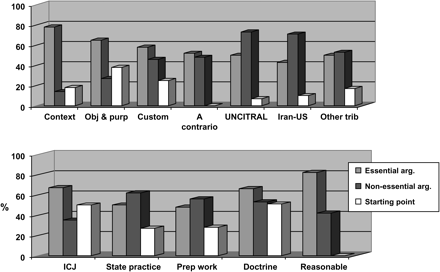 Eur J Int Law, Volume 19, Issue 2, April 2008, Pages 301–364, https://doi.org/10.1093/ejil/chn011
The content of this slide may be subject to copyright: please see the slide notes for details.
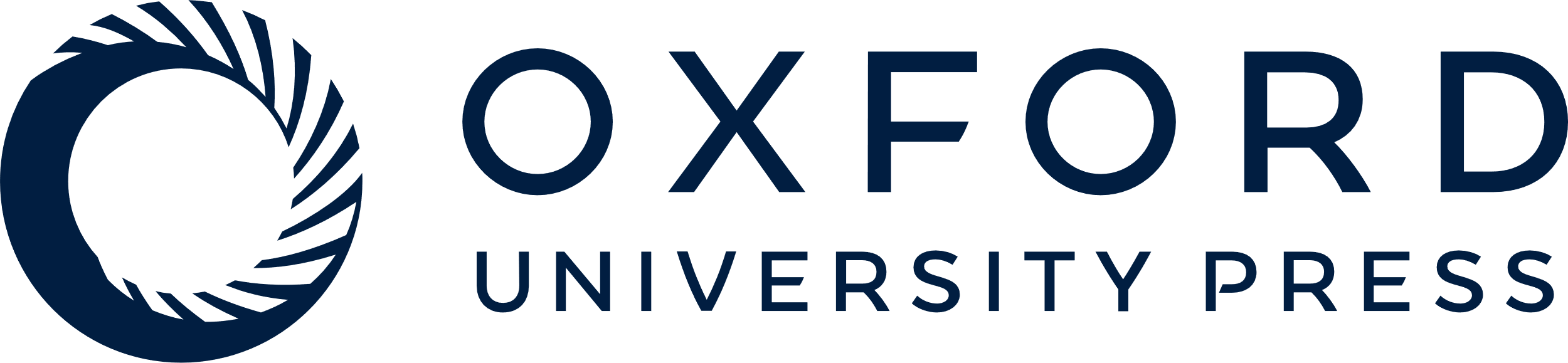 [Speaker Notes: Figure 3. Use of interpretive arguments by ICSID tribunals.


Unless provided in the caption above, the following copyright applies to the content of this slide: The European Journal of International Law Vol. 19 no. 2 © EJIL 2008; all rights reserved]